Área de figuras planas.
Área de un triángulo y de un rectángulo.
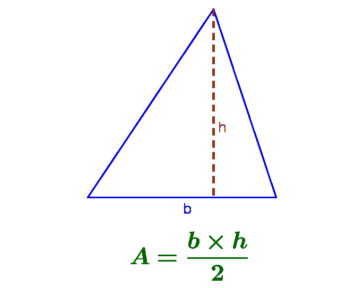 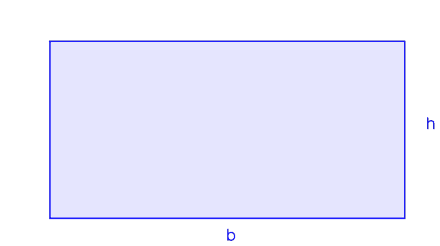 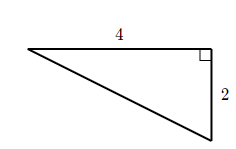 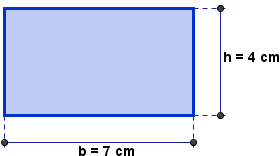 Área del trapecio.
El área de un trapecio, se obtiene al sumar la base mayor y la base menor, dividirla entre dos y luego  multiplicarla por la altura.
Ejemplo:
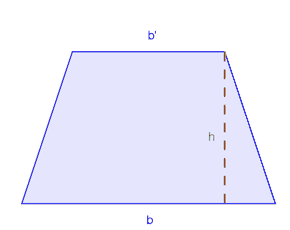 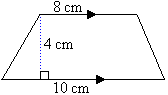 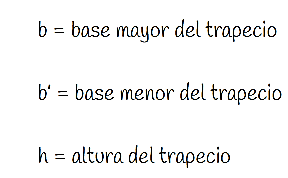 Área de un paralelogramo
Se encuentra al multiplicar la base por la altura:
A = b × h
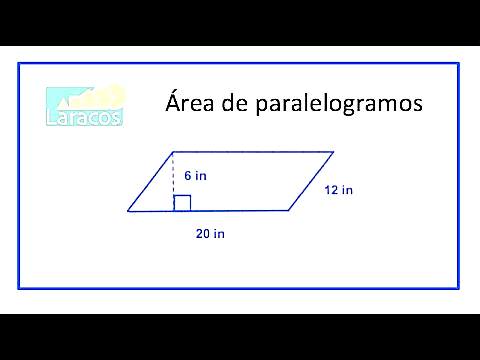 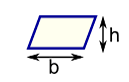 Área del rombo
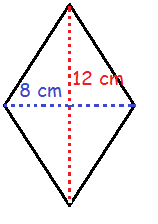 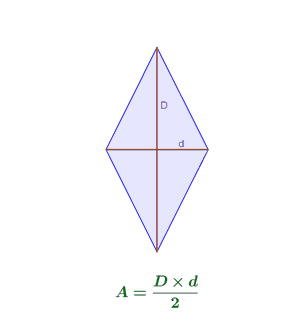 Área de polígonos regulares
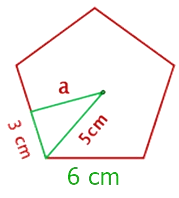 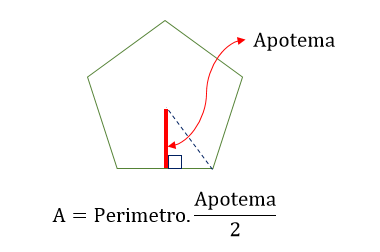 Área del círculo
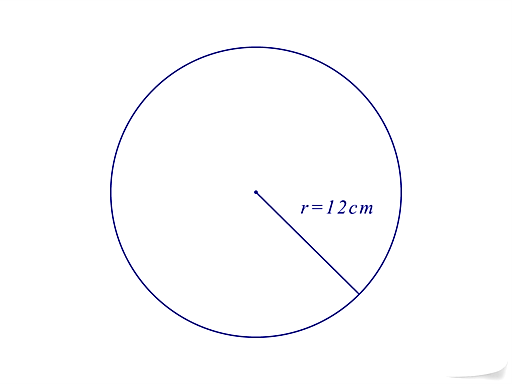 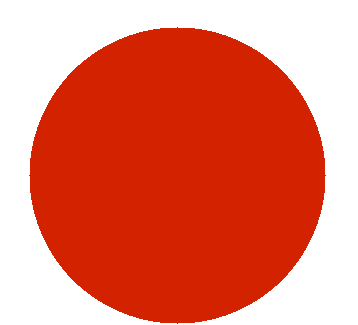